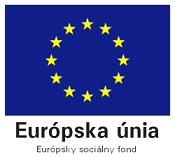 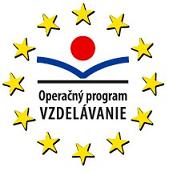 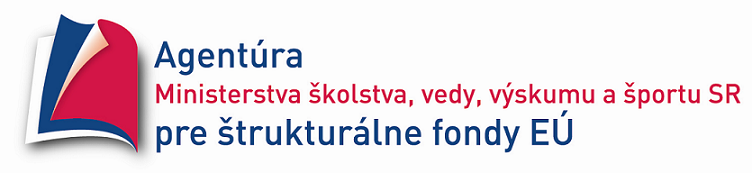 Škola 21. storočia
Dopytovo orientovaný projekt
Moderné vzdelávanie pre vedomostnú spoločnosť/Projekt je spolufinancovaný zo zdrojov EÚ
Kód ITMS projektu 26110130435
 Aktivita 1.1
PaedDr. Marta Magdinová
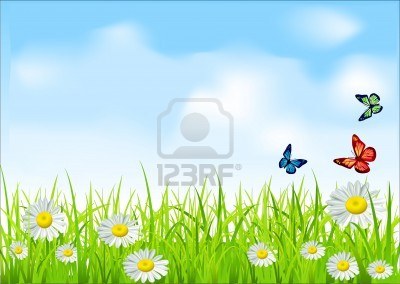 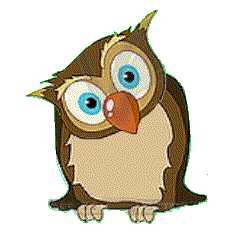 Ahoj! Moje meno je sova TAMARKA.
 Vítam Ťa v krajine, ktorá sa volá:
RASTLINY
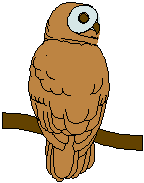 Rastliny delíme na:
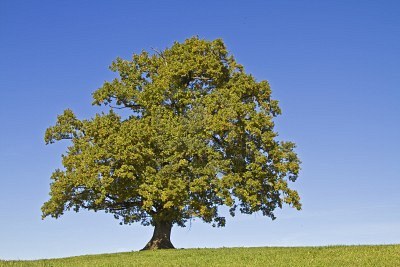 STROMY
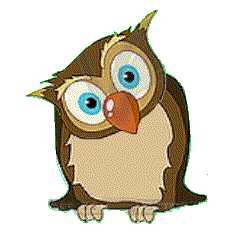 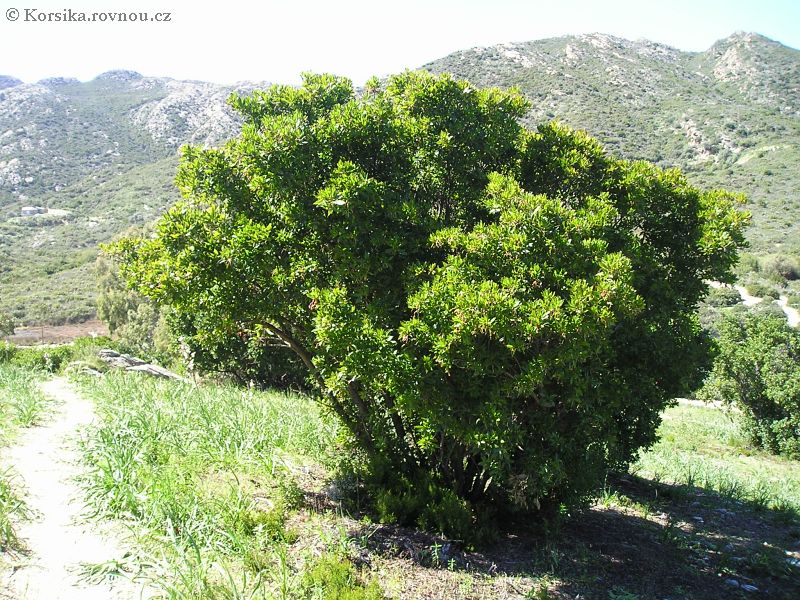 KRY
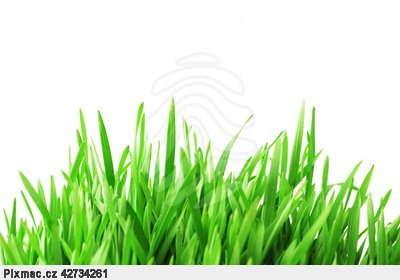 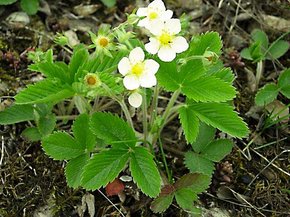 BYLINY
Vieš, ako rastie strom?
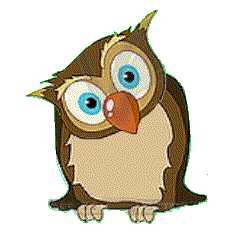 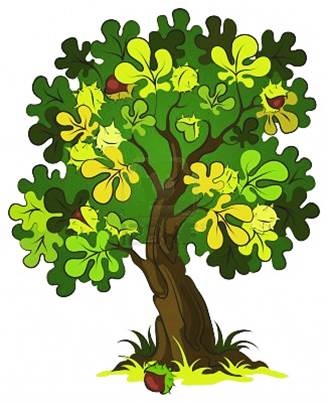 Starý gaštan asi po sté
vysvetľuje, ako rastie:"Narovnaj sa! Drž sa priamo!Korene ti drží hlina.Svieti slnko? Nastav listy!Prší? Sláva! Budeš čistý.Trochu v slnku, trochu v daždi,povyrastieš, ako každý. Ešte kúsok, konáriky snažte sa, vetvy moje do koruny tlačte sa.Na dnešný deň už to stačí,už unesieš hniezdo vtáčie."
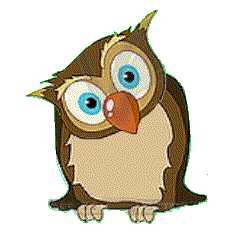 STROMY
Aj strom má svoje telo, presne ako Ty.
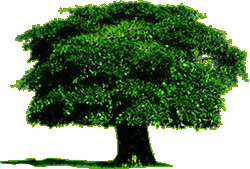 KORUNA
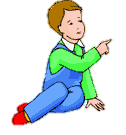 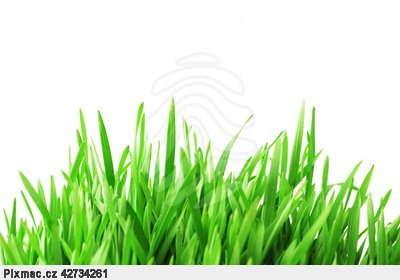 KMEŇ
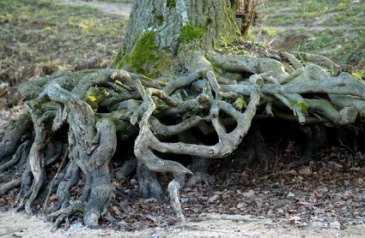 KORENE
STROMY
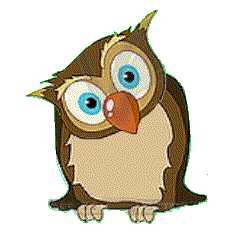 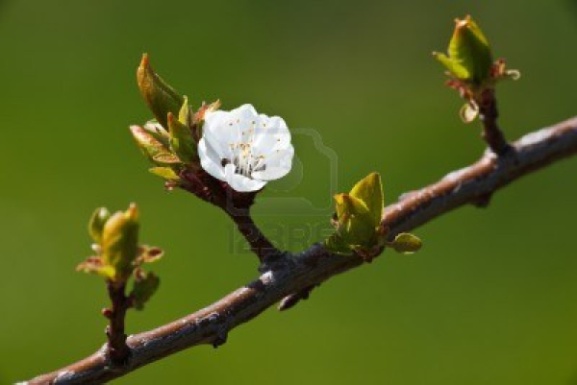 ČASTI STROMU
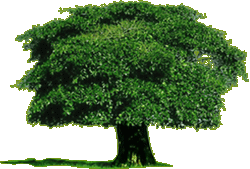 PUK
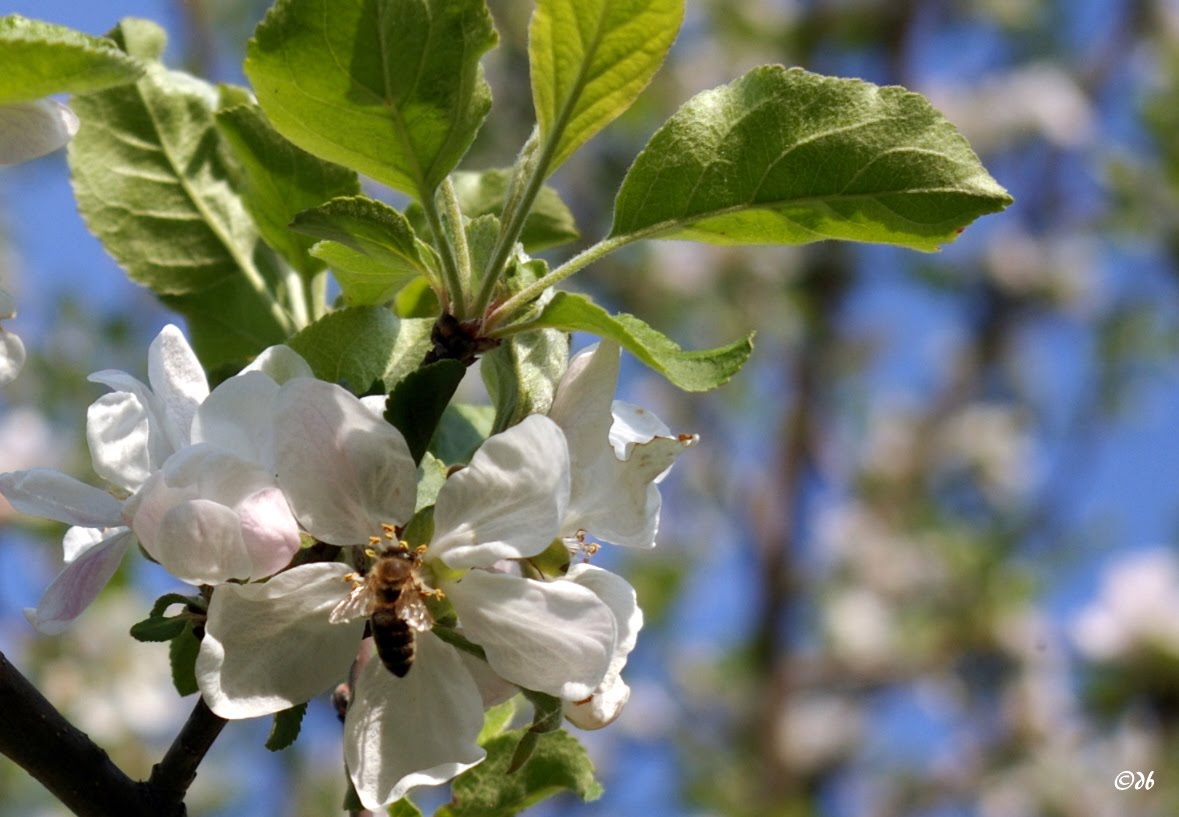 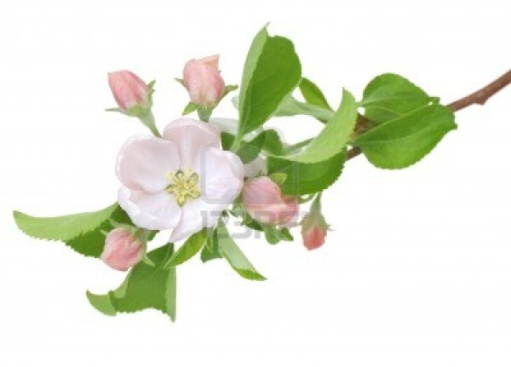 LIST
KVET
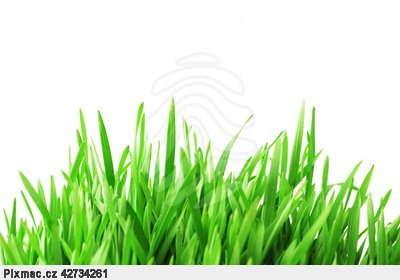 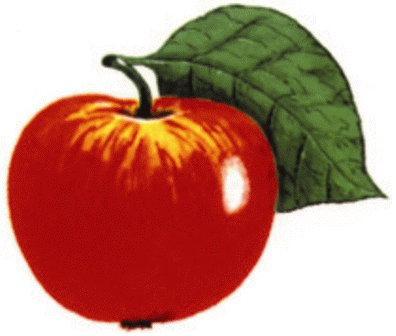 PLOD
STROMY
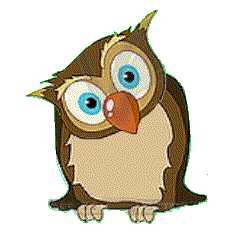 DRUHY STROMOV
ihličnaté
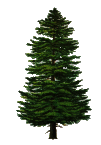 listnaté
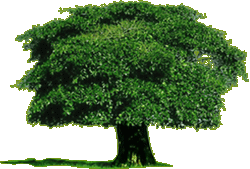 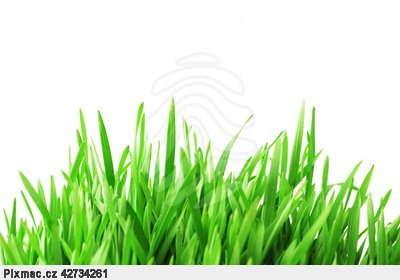 STROMY
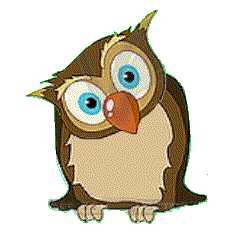 ČASTI STROMU
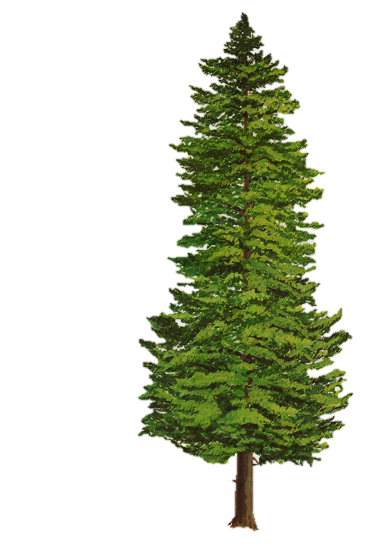 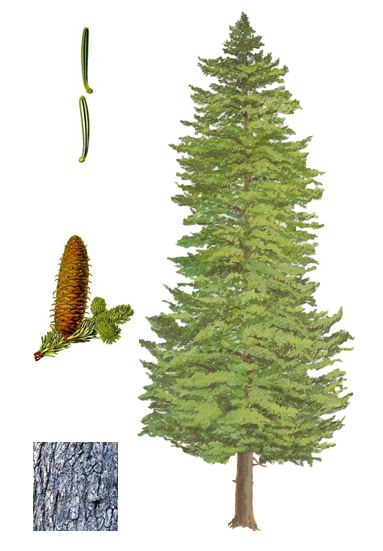 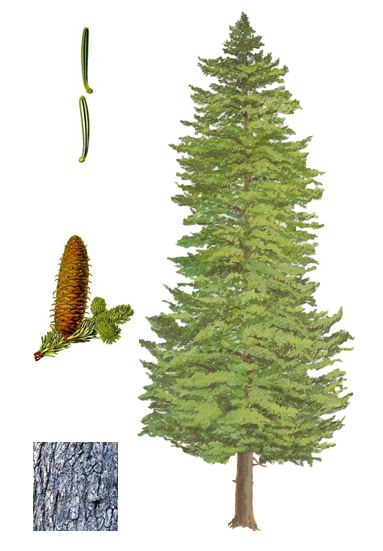 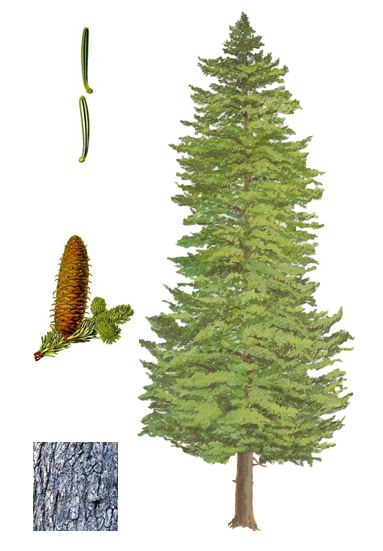 PLOD
IHLIČIE
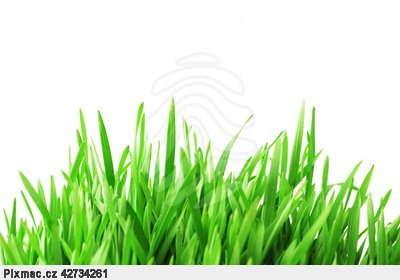 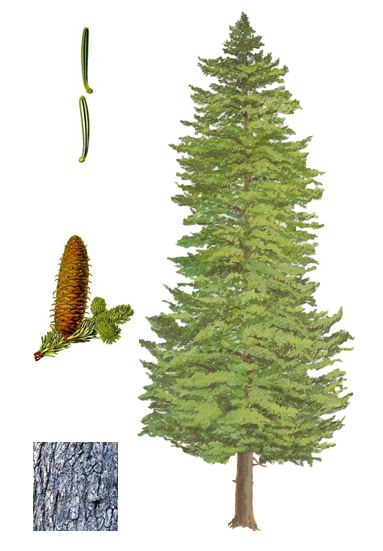 KMEŇ
KÔRA
KORENE
KRY
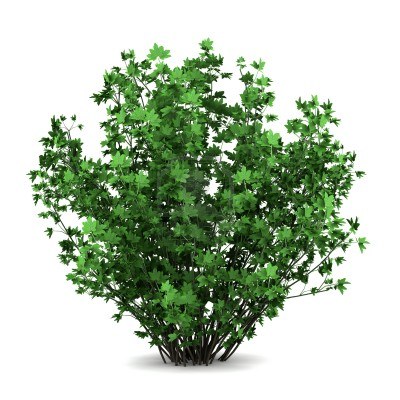 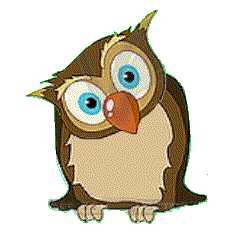 ČASTI KRA
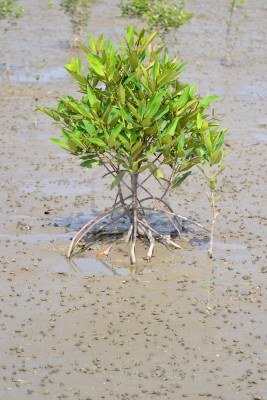 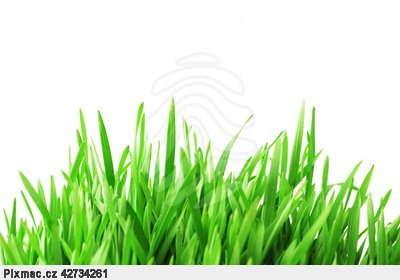 KONÁRE
KORENE
BYLINY
BYLINY
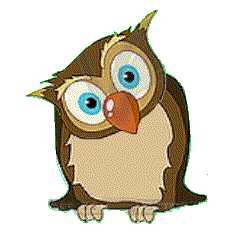 ČASTI BYLINY
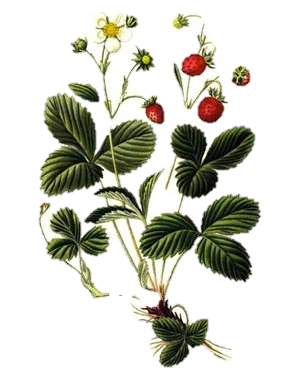 KVET
PLOD
LIST
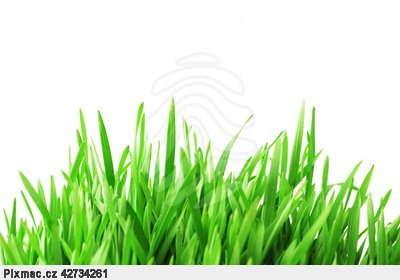 STONKA
KOREŇ
Lúky a záhrady na jar nádherne voňajú. Kvety vydávajú vôňu, aby k sebe prilákali včely a čmeliaky. Tie z nich zbierajú sladkú šťavu (nektár), a tým ich opelia.
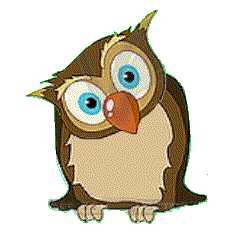 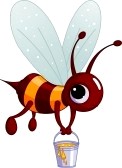 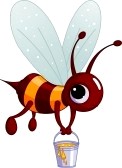 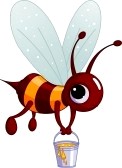 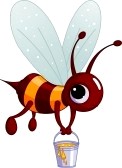 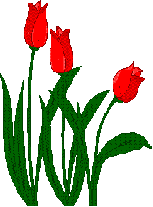 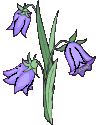 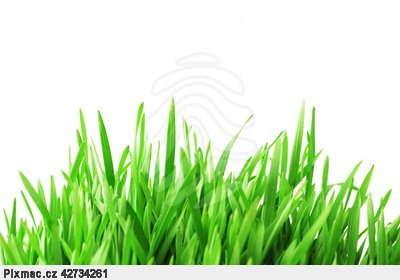 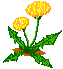 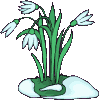 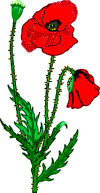 Nájdi kvietky, ktoré včielky opelili a vyfarbi včielkam vedierka podľa toho, akú farbu má kvetina, ktorú opelil.  Kvety pomenuj.
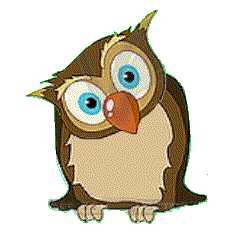 Napíš, ako sa delia rastliny:
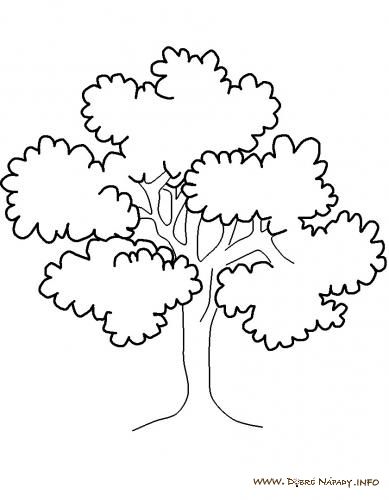 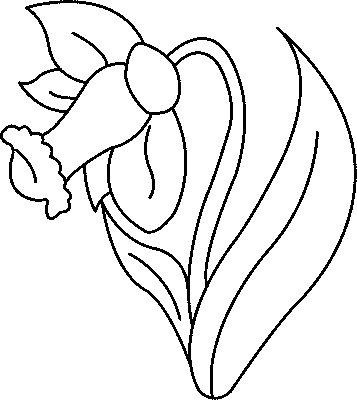 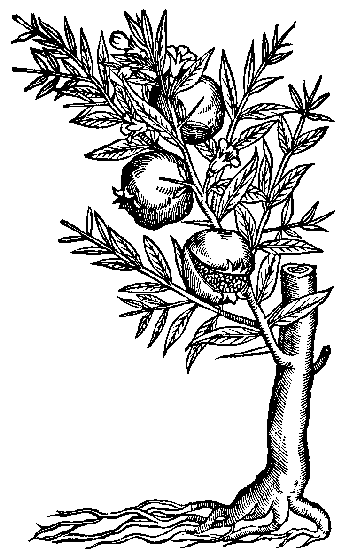 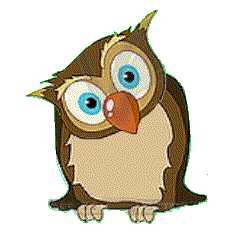 Napíš, ako sa delia rastliny:
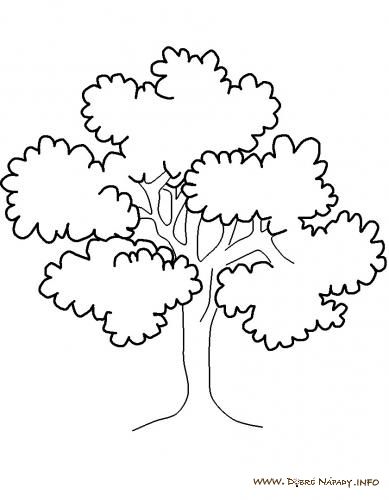 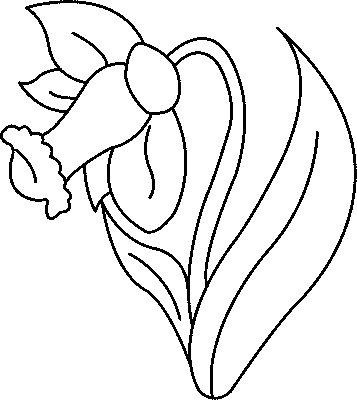 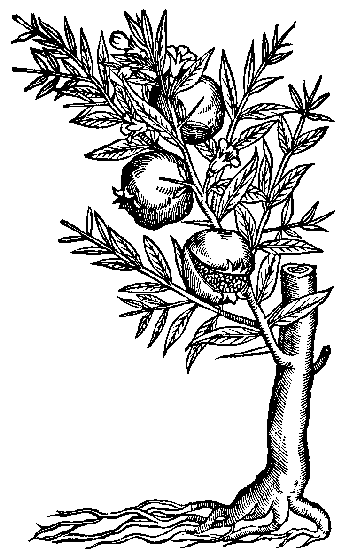 stromy
byliny
kry
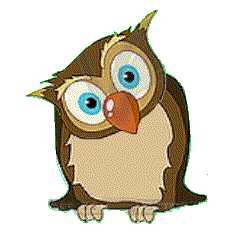 Pomenuj a roztrieď rastliny na:
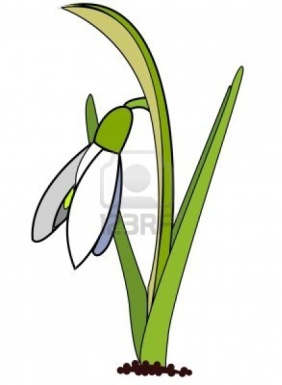 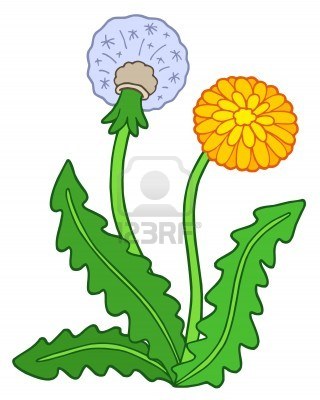 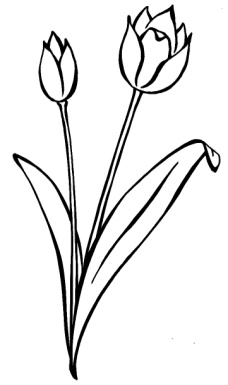 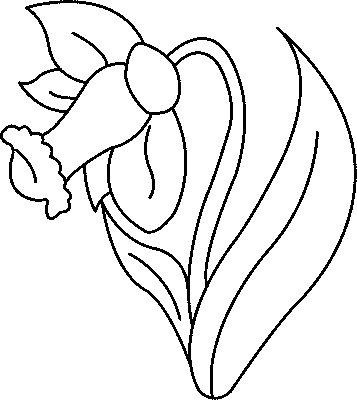 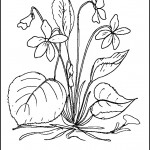 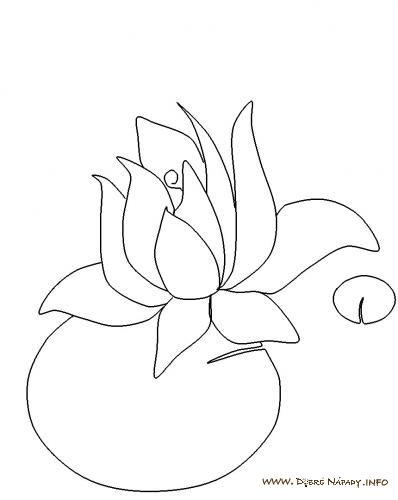 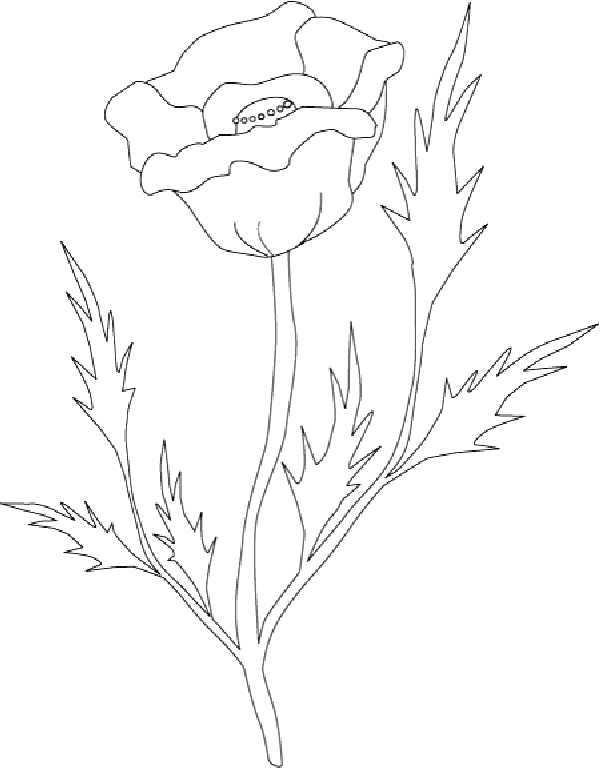 ZÁHRADNÉ
LESNÉ
LÚČNE
VODNÉ
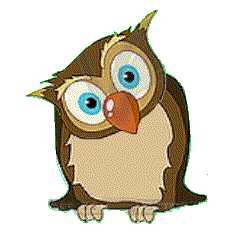 Takto je to správne!
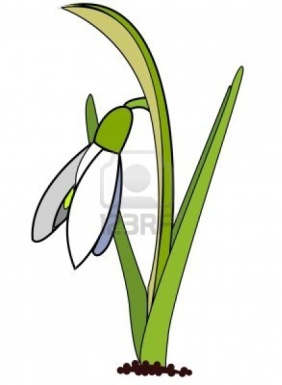 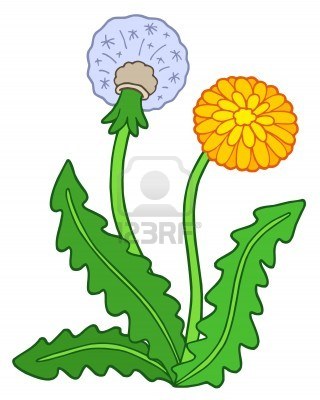 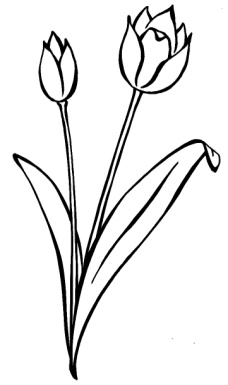 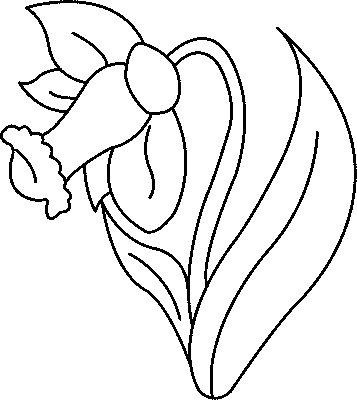 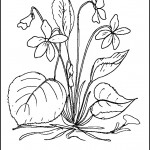 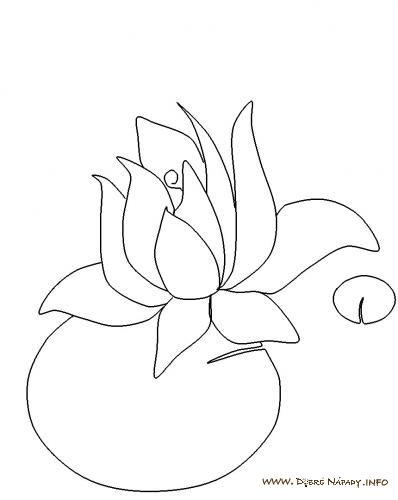 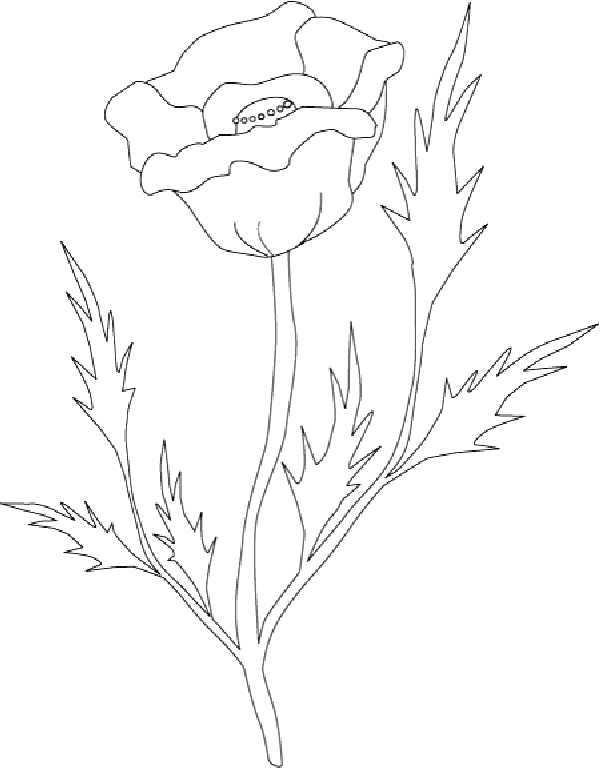 ZÁHRADNÉ
LESNÉ
LÚČNE
VODNÉ
tulipán

narcis
snežienka


fialka
púpava


vlčí mak
lekno